NAME OF 
PRESENTATION
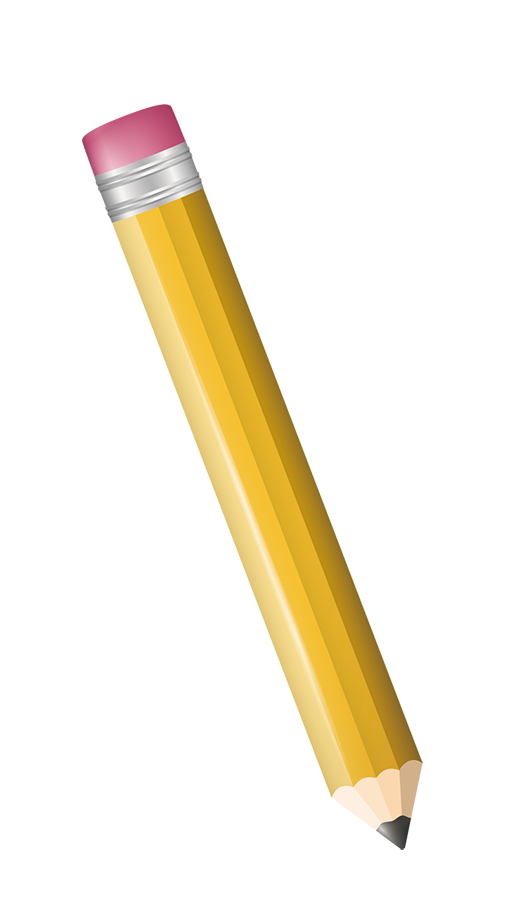 Lorem ipsum dolor sit amet, consectetur adipiscing elit. Morbi ultrices posuere sapien, eu lacinia dui incidunt in.
February 25, 2019                   BY  John
https://www.freeppt7.com
Text
Lorem ipsum dolor sit amet, consectetur adipiscing elit. Morbi ultrices posuere sapien, eu lacinia dui incidunt in. Morbi mattis mattis erat, quis rutrum arcu accumsan at. Aliquam vel interdum sem, non accumsan libero.
Sed tempor in ex non tempor. Donec gravida turpis nec quam eleifend bibendum. Sed elit diam, venenatis nec nulla sit amet.
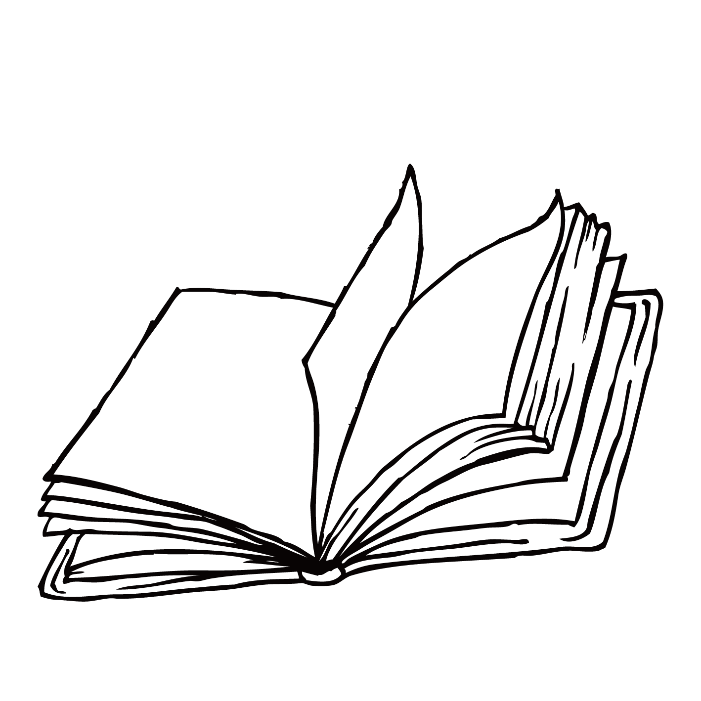 1. Add Your Title
Lorem ipsum dolor sit amet, consectetuer adipiscing elit. Aenean commodo ligula eget dolor. Aenean massa.
2. Add Your Title
Lorem ipsum dolor sit amet, consectetuer adipiscing elit. Aenean commodo ligula eget dolor. Aenean massa.
CONTENTS
3. Add Your Title
Lorem ipsum dolor sit amet, consectetuer adipiscing elit. Aenean commodo ligula eget dolor. Aenean massa.
4. Add Your Title
Lorem ipsum dolor sit amet, consectetuer adipiscing elit. Aenean commodo ligula eget dolor. Aenean massa.
5. Add Your Title
Lorem ipsum dolor sit amet, consectetuer adipiscing elit. Aenean commodo ligula eget dolor. Aenean massa.
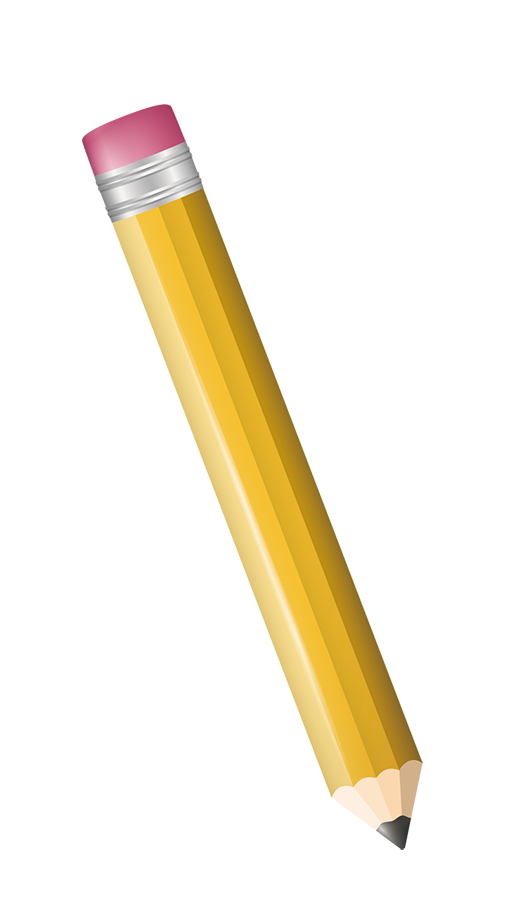 01
Add Your Title
Lorem ipsum dolor sit amet elit morbi ultrices posuere sapien quis.
Click To Add Title
Lorem ipsum dolor sit amet, consectetur adipiscing elit. Morbi ultrices posuere sapien, eu lacinia dui incidunt in. Morbi mattis mattis erat, quis rutrum arcu accumsan at. Aliquam vel interdum sem, non accumsan libero. Sed tempor in ex non tempor.
Add Text
Add Text
Add Text
Add Text
Add Text
Lorem ipsum dolor sit amet, consectetur adipiscing elit. Morbi ultrices posuere sapien, eu lacinia dui incidunt in. Morbi mattis mattis erat, quis rutrum arcu accumsan at. Aliquam vel interdum sem, non accumsan libero. Sed tempor in ex non tempor.
Add Text
Add Text
Add Text
Add Text
Add Text
Lorem ipsum dolor sit amet, consectetur adipiscing elit. Morbi ultrices posuere sapien, eu lacinia dui incidunt in. Morbi mattis mattis erat, quis rutrum arcu accumsan at. Aliquam vel interdum sem, non accumsan libero. Sed tempor in ex non tempor.
Click To Add Title
01
Add Your Text
Lorem ipsum dolor sit amet, consectetur adipiscing elit. Morbi ultrices posuere sapien, eu lacinia dui incidunt in. Morbi mattis mattis erat, quis rutrum arcu accumsan at.
02
Add Your Text
Lorem ipsum dolor sit amet, consectetur adipiscing elit. Morbi ultrices posuere sapien, eu lacinia dui incidunt in. Morbi mattis mattis erat, quis rutrum arcu accumsan at.
Add Your Text
Lorem ipsum dolor sit amet, consectetur adipiscing elit. Morbi ultrices posuere sapien, eu lacinia dui incidunt in. Morbi mattis mattis erat, quis rutrum arcu accumsan at.
03
04
Add Your Text
Lorem ipsum dolor sit amet, consectetur adipiscing elit. Morbi ultrices posuere sapien, eu lacinia dui incidunt in. Morbi mattis mattis erat, quis rutrum arcu accumsan at.
Click To Add Title
01
04
Lorem ipsum dolor sit amet elit morbi ultrices posuere sapien quis.
Lorem ipsum dolor sit amet elit morbi ultrices posuere sapien quis.
Lorem ipsum dolor sit amet elit morbi ultrices posuere sapien quis.
Lorem ipsum dolor sit amet elit morbi ultrices posuere sapien quis.
Lorem ipsum dolor sit amet elit morbi ultrices posuere sapien quis.
Lorem ipsum dolor sit amet elit morbi ultrices posuere sapien quis.
02
05
03
06
Click To Add Title
Lorem ipsum dolor sit amet elit morbi ultrices posuere sapien quis.
02
01
03
Lorem ipsum dolor sit amet elit morbi ultrices posuere sapien quis.
Lorem ipsum dolor sit amet elit morbi ultrices posuere sapien quis.
Lorem ipsum dolor sit amet, consectetur adipiscing elit. Morbi ultrices posuere sapien, eu lacinia dui incidunt in. Morbi mattis mattis erat, quis rutrum arcu accumsan at. Aliquam vel interdum sem, non accumsan libero. Sed tempor in ex non tempor.
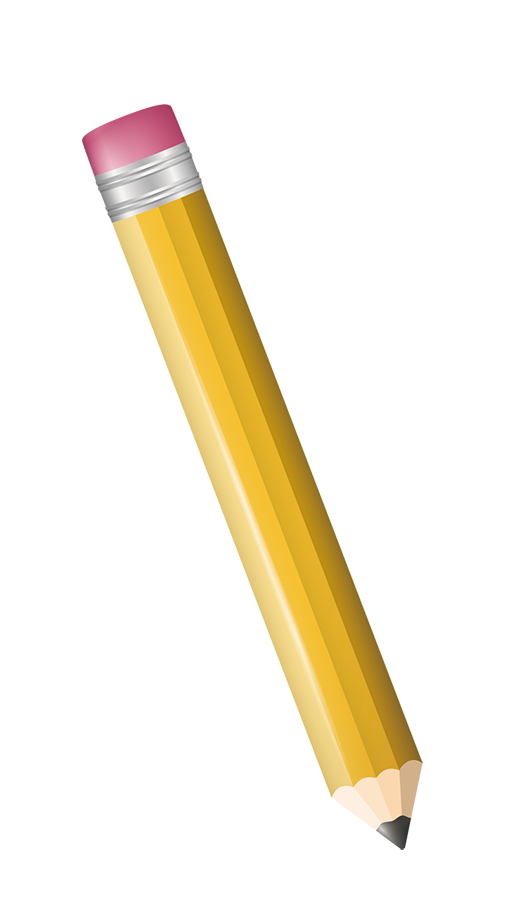 02
Add Your Title
Lorem ipsum dolor sit amet elit morbi ultrices posuere sapien quis.
Click To Add Title
100%
90%
90%
80%
70%
Click To Add Text
Click To Add Text
Click To Add Text
Click To Add Text
Click To Add Text
01
02
03
05
04
Lorem ipsum dolor sit amet, consectetur adipiscing elit. Morbi ultrices posuere sapien, eu lacinia dui incidunt in. Morbi mattis mattis erat, quis rutrum arcu accumsan at. Aliquam vel interdum sem, non accumsan libero. Sed tempor in ex non tempor. Donec gravida turpis nec quam eleifend bibendum.
Click To Add Title
Lorem ipsum dolor sit amet, consectetur adipiscing elit. Morbi ultrices posuere sapien, eu lacinia dui incidunt in. Morbi mattis mattis erat, quis rutrum arcu accumsan at. Aliquam vel interdum sem, non accumsan libero. Sed tempor in ex non tempor. Donec gravida turpis nec quam eleifend bibendum.
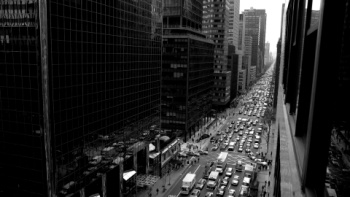 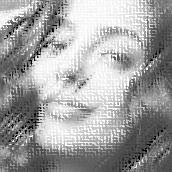 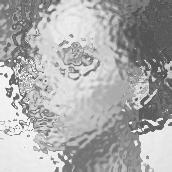 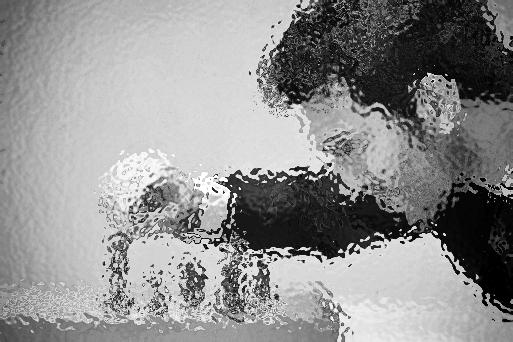 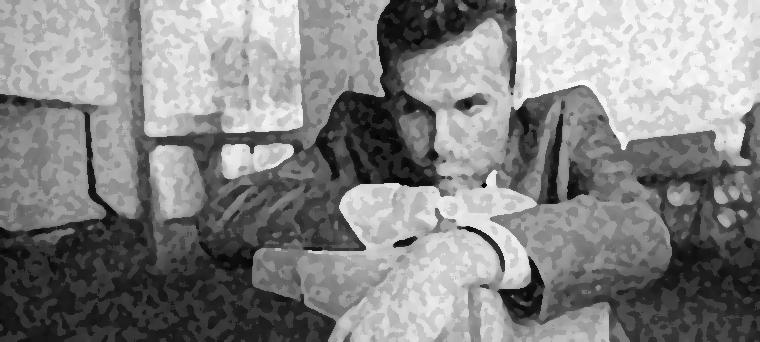 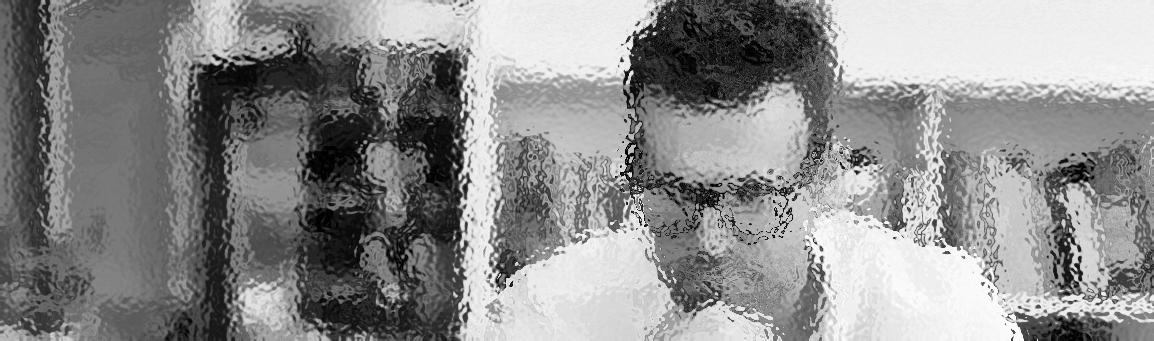 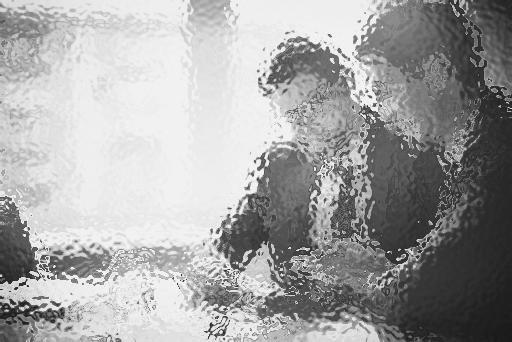 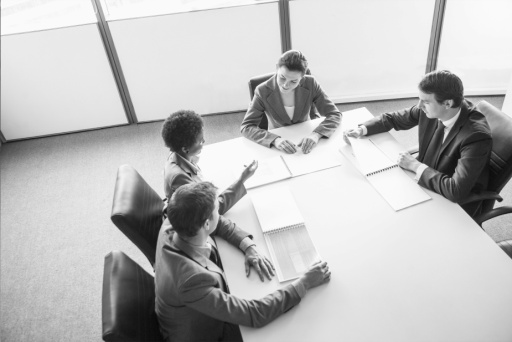 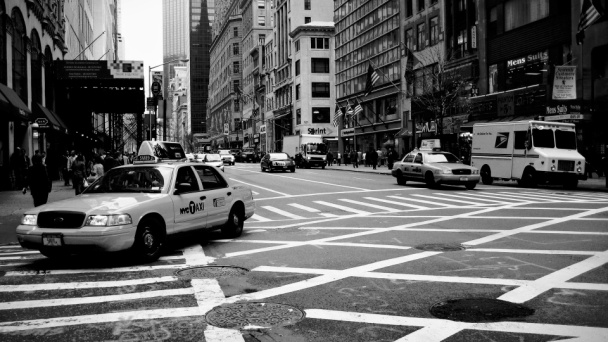 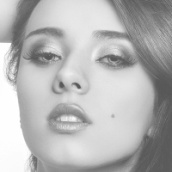 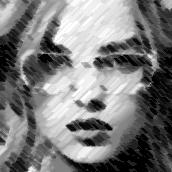 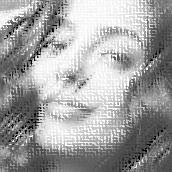 Click To Add Title
Lorem ipsum dolor sit amet elit morbi ultrices posuere sapien quis.
Lorem ipsum dolor sit amet elit morbi ultrices posuere sapien quis.
Lorem ipsum dolor sit amet elit morbi ultrices posuere sapien quis.
Lorem ipsum dolor sit amet elit morbi ultrices posuere sapien quis.
Lorem ipsum dolor sit amet elit morbi ultrices posuere sapien quis.
Lorem ipsum dolor sit amet elit morbi ultrices posuere sapien quis.
Click To Add Title
Lorem ipsum dolor sit amet, consectetur adipiscing elit. Morbi ultrices posuere sapien, eu lacinia dui incidunt in. Morbi mattis mattis erat, quis rutrum arcu accumsan at. Aliquam vel interdum sem, non accumsan libero. Sed tempor in ex non tempor.
Lorem ipsum dolor sit amet, consectetur adipiscing elit. Morbi ultrices posuere sapien, eu lacinia dui incidunt in. Morbi mattis mattis erat at.
Lorem ipsum dolor sit amet, consectetur adipiscing elit. Morbi ultrices posuere sapien, eu lacinia dui incidunt in. Morbi mattis mattis erat at.
Lorem ipsum dolor sit amet, consectetur adipiscing elit. Morbi ultrices posuere sapien, eu lacinia dui incidunt in. Morbi mattis mattis erat at.
Lorem ipsum dolor sit amet, consectetur adipiscing elit. Morbi ultrices posuere sapien, eu lacinia dui incidunt in. Morbi mattis mattis erat at.
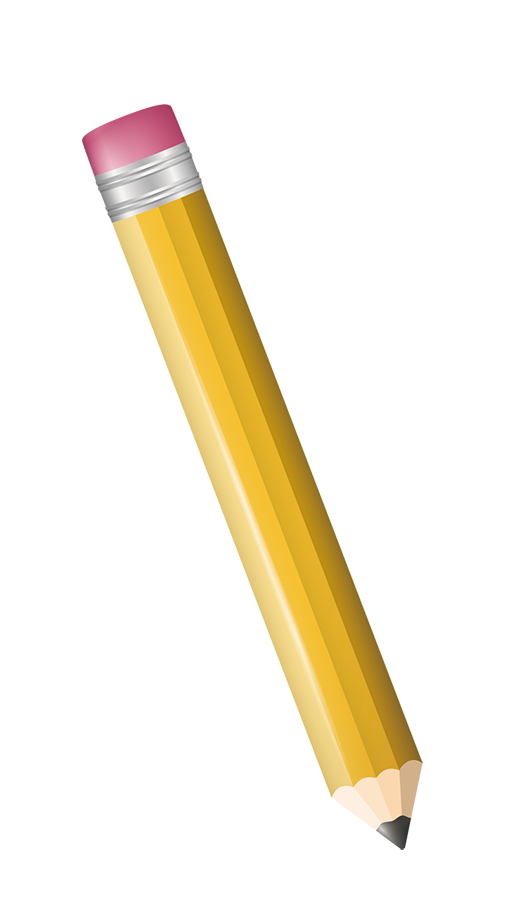 03
Add Your Title
Lorem ipsum dolor sit amet elit morbi ultrices posuere sapien quis.
Click To Add Title
Lorem ipsum dolor sit amet, consectetur adipiscing elit. Morbi ultrices posuere sapien, eu lacinia dui incidunt in. Morbi mattis mattis erat, quis rutrum arcu accumsan at. Aliquam vel interdum sem, non accumsan libero. Sed tempor in ex non tempor.
80%
90%
99%
70%
Add Your Text
Add Your Text
Add Your Text
Add Your Text
Click To Add Text
Lorem ipsum dolor sit amet, consectetur adipiscing elit. Morbi ultrices posuere sapien, eu lacinia dui incidunt in. Morbi mattis mattis erat, quis rutrum arcu accumsan at. Aliquam vel interdum sem, non accumsan libero. Sed tempor in ex non tempor.
Add Title
Click To Add Title
Lorem ipsum dolor sit amet elit. Morbi ultrices posuere sapien, eu lacinia dui incidunt in. Morbi mattis mattis erat, quis rutrum arcu accumsan at.
Lorem ipsum dolor sit amet elit. Morbi ultrices posuere sapien, eu lacinia dui incidunt in. Morbi mattis mattis erat, quis rutrum arcu accumsan at.
Lorem ipsum dolor sit amet elit. Morbi ultrices posuere sapien, eu lacinia dui incidunt in. Morbi mattis mattis erat, quis rutrum arcu accumsan at.
Lorem ipsum dolor sit amet elit. Morbi ultrices posuere sapien, eu lacinia dui incidunt in. Morbi mattis mattis erat, quis rutrum arcu accumsan at.
Lorem ipsum dolor sit amet elit. Morbi ultrices posuere sapien, eu lacinia dui incidunt in. Morbi mattis mattis erat, quis rutrum arcu accumsan at.
Lorem ipsum dolor sit amet, consectetur adipiscing elit. Morbi ultrices posuere sapien, eu lacinia dui incidunt in. Morbi mattis mattis erat, quis rutrum arcu accumsan at. Aliquam vel interdum sem, non accumsan libero. Sed tempor in ex non tempor.
80%
70%
70%
45%
35%
35%
25%
Data Here
Data Here
Data Here
Data Here
Data Here
Data Here
Data Here
Click To Add Title
Lorem ipsum dolor sit amet, consectetur adipiscing elit. Morbi ultrices posuere sapien, eu lacinia dui incidunt in. Morbi mattis mattis erat, quis rutrum arcu accumsan at. Aliquam vel interdum sem, non accumsan libero. Sed tempor in ex non tempor.
Add Text
Add Text
Lorem ipsum dolor sit amet elit morbi ultrices posuere sapien quis.
Lorem ipsum dolor sit amet elit morbi ultrices posuere sapien quis.
Click To Add Title
Lorem ipsum dolor sit amet, consectetur adipiscing elit. Morbi ultrices posuere sapien, eu lacinia dui incidunt in. Morbi mattis mattis erat, quis rutrum arcu accumsan at. Aliquam vel interdum sem, non accumsan libero. Sed tempor in ex non tempor.
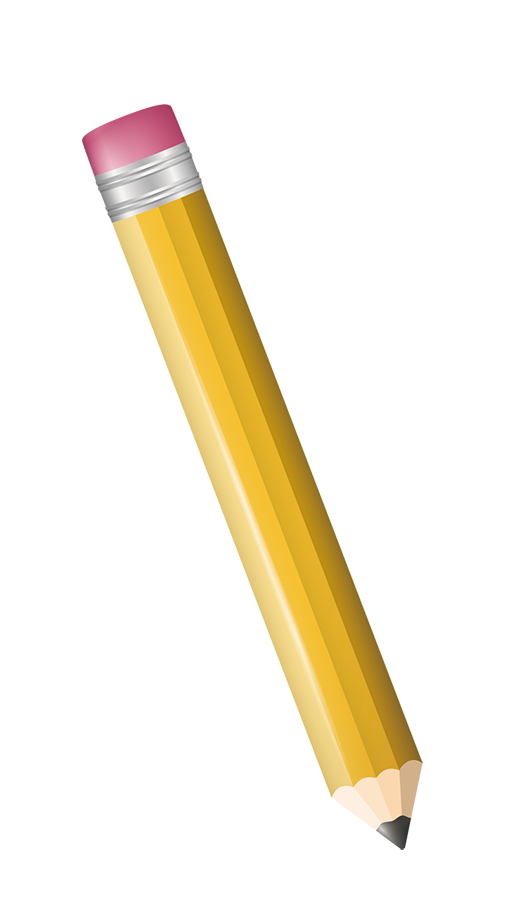 04
Add Your Title
Lorem ipsum dolor sit amet elit morbi ultrices posuere sapien quis.
Click To Add Title
Add Your Text
Add Your Text
Lorem ipsum dolor sit amet elit morbi ultrices posuere sapien quis.
Lorem ipsum dolor sit amet elit morbi ultrices posuere sapien quis.
Add Your Text
Add Your Text
Lorem ipsum dolor sit amet elit morbi ultrices posuere sapien quis.
Lorem ipsum dolor sit amet elit morbi ultrices posuere sapien quis.
Add Your Text
Add Your Text
Lorem ipsum dolor sit amet elit morbi ultrices posuere sapien quis.
Lorem ipsum dolor sit amet elit morbi ultrices posuere sapien quis.
Add Text
Add Text
Add Text
Add Text
Click To Add Title
Add Text
Add Text
Add Text
Add Text
Add Text
Add Text
Add Text
Add Text
Add Text
Add Text
Add Text
Add Text
Lorem ipsum dolor sit amet, consectetur adipiscing elit. Morbi ultrices posuere sapien, eu lacinia dui incidunt in. Morbi mattis mattis erat, quis rutrum arcu accumsan at. Aliquam vel interdum sem, non accumsan libero. Sed tempor in ex non tempor. Donec gravida turpis nec quam eleifend bibendum.
Add Text
Add Text
Add Text
Add Text
Click To Add Title
Lorem ipsum dolor sit amet, consectetur adipiscing elit. Morbi ultrices posuere sapien, eu lacinia dui incidunt in. Morbi mattis mattis erat, quis rutrum arcu accumsan at. Aliquam vel interdum sem, non accumsan libero. Sed tempor in ex non tempor. Donec gravida turpis nec quam eleifend bibendum.
Add Text
Add Text
Add Text
Add Text
Lorem ipsum dolor sit amet, consectetur adipiscing elit. Morbi ultrices posuere sapien, eu lacinia dui incidunt in. Morbi mattis mattis erat, quis rutrum arcu accumsan at
Lorem ipsum dolor sit amet, consectetur adipiscing elit. Morbi ultrices posuere sapien, eu lacinia dui incidunt in. Morbi mattis mattis erat, quis rutrum arcu accumsan at
Lorem ipsum dolor sit amet, consectetur adipiscing elit. Morbi ultrices posuere sapien, eu lacinia dui incidunt in. Morbi mattis mattis erat, quis rutrum arcu accumsan at
Lorem ipsum dolor sit amet, consectetur adipiscing elit. Morbi ultrices posuere sapien, eu lacinia dui incidunt in. Morbi mattis mattis erat, quis rutrum arcu accumsan at
Add Text
Add Text
Add Text
Add Text
Lorem ipsum dolor sit amet, consectetur adipiscing elit. Morbi ultrices posuere sapien, eu lacinia dui incidunt in. Morbi mattis mattis erat, quis rutrum arcu accumsan at
Lorem ipsum dolor sit amet, consectetur adipiscing elit. Morbi ultrices posuere sapien, eu lacinia dui incidunt in. Morbi mattis mattis erat, quis rutrum arcu accumsan at
Lorem ipsum dolor sit amet, consectetur adipiscing elit. Morbi ultrices posuere sapien, eu lacinia dui incidunt in. Morbi mattis mattis erat, quis rutrum arcu accumsan at
Lorem ipsum dolor sit amet, consectetur adipiscing elit. Morbi ultrices posuere sapien, eu lacinia dui incidunt in. Morbi mattis mattis erat, quis rutrum arcu accumsan at
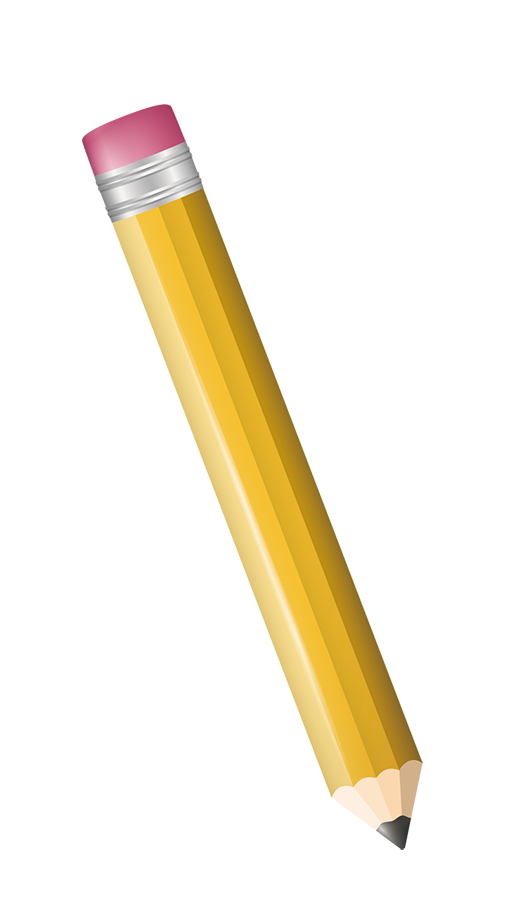 05
Add Your Title
Lorem ipsum dolor sit amet elit morbi ultrices posuere sapien quis.
Click To Add Title
Lorem ipsum dolor sit amet, consectetur adipiscing elit. Morbi ultrices posuere sapien, eu lacinia dui incidunt in. Morbi mattis mattis erat, quis rutrum arcu accumsan at. Aliquam vel interdum sem, non accumsan libero. Sed tempor in ex non tempor
Lorem ipsum dolor sit amet, consectetur adipiscing elit. Morbi ultrices posuere sapien, eu lacinia dui incidunt in. Morbi mattis mattis erat, quis rutrum arcu accumsan at. Aliquam vel interdum sem, non accumsan libero. Sed tempor in ex non tempor
Add Text
Add Text
Add Text
Lorem ipsum dolor sit amet elit morbi ultrices posuere sapien quis.
Lorem ipsum dolor sit amet elit morbi ultrices posuere sapien quis.
Lorem ipsum dolor sit amet elit morbi ultrices posuere sapien quis.
Add Text
Add Text
Add Text
Lorem ipsum dolor sit amet elit morbi ultrices posuere sapien quis.
Lorem ipsum dolor sit amet elit morbi ultrices posuere sapien quis.
Lorem ipsum dolor sit amet elit morbi ultrices posuere sapien quis.
Add Text
Add Text
Add Text
Lorem ipsum dolor sit amet elit morbi ultrices posuere sapien quis.
Lorem ipsum dolor sit amet elit morbi ultrices posuere sapien quis.
Lorem ipsum dolor sit amet elit morbi ultrices posuere sapien quis.
Click To Add Title
Add Text
Add Text
Add Text
Add Text
Lorem ipsum dolor sit amet, consectetur adipiscing elit. Morbi ultrices posuere sapien, eu lacinia dui incidunt in. Morbi mattis mattis erat, quis rutrum arcu accumsan at.
Lorem ipsum dolor sit amet, consectetur adipiscing elit. Morbi ultrices posuere sapien, eu lacinia dui incidunt in. Morbi mattis mattis erat, quis rutrum arcu accumsan at.
Lorem ipsum dolor sit amet, consectetur adipiscing elit. Morbi ultrices posuere sapien, eu lacinia dui incidunt in. Morbi mattis mattis erat, quis rutrum arcu accumsan at.
Lorem ipsum dolor sit amet, consectetur adipiscing elit. Morbi ultrices posuere sapien, eu lacinia dui incidunt in. Morbi mattis mattis erat, quis rutrum arcu accumsan at.
Click To Add Title
Lorem ipsum dolor sit amet, consectetur adipiscing elit. Morbi ultrices posuere sapien, eu lacinia dui incidunt in. Morbi mattis mattis erat, quis rutrum arcu accumsan at. Aliquam vel interdum sem, non accumsan libero. Sed tempor in ex non tempor. Donec gravida turpis nec quam eleifend bibendum.
Add Text
Add Text
Lorem ipsum dolor sit amet elit morbi ultrices posuere sapien quis.
Lorem ipsum dolor sit amet elit morbi ultrices posuere sapien quis.
Add Text
Add Text
Lorem ipsum dolor sit amet elit morbi ultrices posuere sapien quis.
Lorem ipsum dolor sit amet elit morbi ultrices posuere sapien quis.
Add Text
Add Text
Lorem ipsum dolor sit amet elit morbi ultrices posuere sapien quis.
Lorem ipsum dolor sit amet elit morbi ultrices posuere sapien quis.
Click To Add Title
Lorem ipsum dolor sit amet, consectetur adipiscing elit. Morbi ultrices posuere sapien, eu lacinia dui incidunt in. Morbi mattis mattis erat, quis rutrum arcu accumsan at. Aliquam vel interdum sem, non accumsan libero. Sed tempor in ex non tempor.
Add Text
Add Text
Lorem ipsum dolor sit amet elit morbi ultrices posuere sapien quis.
Lorem ipsum dolor sit amet elit morbi ultrices posuere sapien quis.
Add Text
Add Text
Lorem ipsum dolor sit amet elit morbi ultrices posuere sapien quis.
Lorem ipsum dolor sit amet elit morbi ultrices posuere sapien quis.
Add Text
Add Text
Lorem ipsum dolor sit amet elit morbi ultrices posuere sapien quis.
Lorem ipsum dolor sit amet elit morbi ultrices posuere sapien quis.
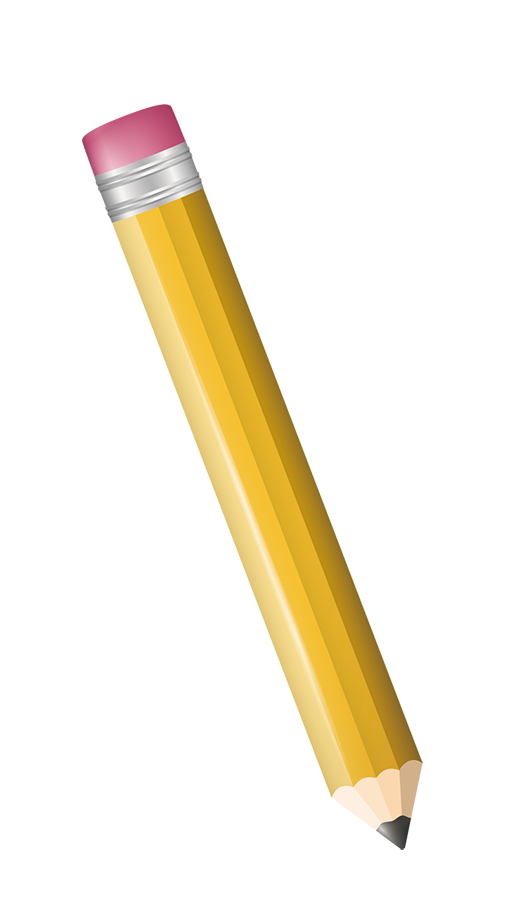 THANK YOU
Lorem ipsum dolor sit amet, consectetur adipiscing elit. Morbi ultrices posuere sapien, eu lacinia dui incidunt in. Morbi mattis mattis erat, quis rutrum arcu accumsan at.
https://www.freeppt7.com